Использование мнемотаблиц при заучивании стихотворений
Консультация для родителей младшей группы.
Воспитатель  ГБДОУ д.с. № 131
Шерстнева Ирина Леонидовна
Учить стихи-это интересно
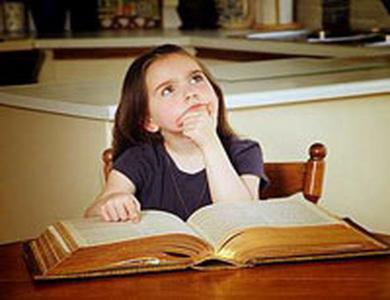 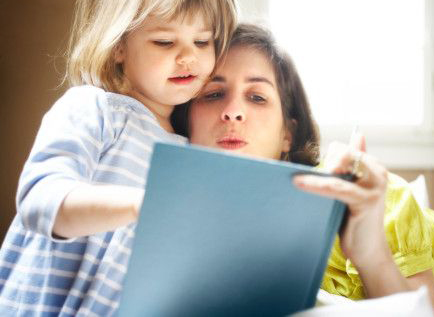 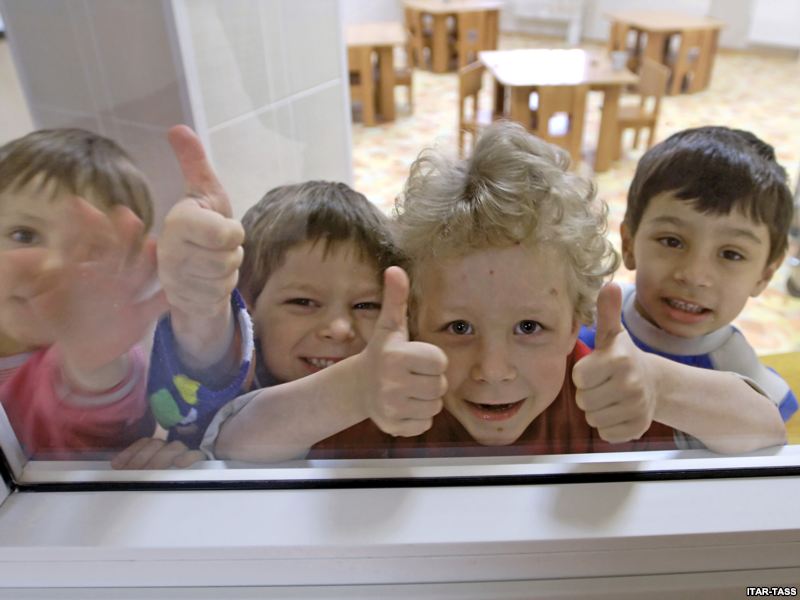 Мнемотехника-это совокупность правил и приёмов , облегчающих процесс  запоминания информации
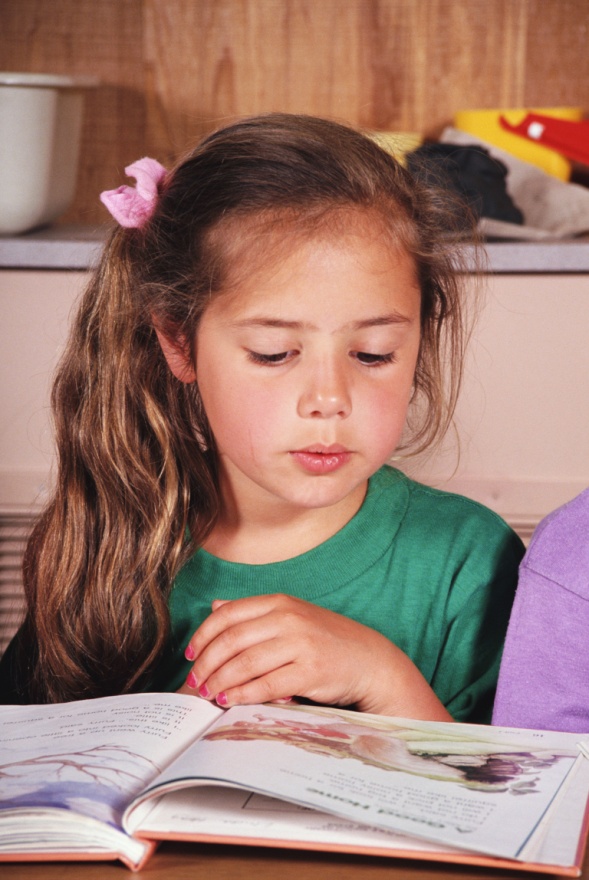 Мнемотехника помогает развивать:
 Ассоциативное мышление,
Зрительную и слуховую память,
Зрительное и слуховое внимание,
воображение
3
Мнемотаблицы особенно эффективны при разучивании стихотворений. На каждое слово или маленькое словосочетание придумывается картинка(изображение).Таким образом, всё стихотворение зарисовывается схематически.
Я купила кошке
К празднику сапожки.
Причесала ей усы,
Сшила новые трусы.
Только как их надевать
Хвостик некуда девать

             П.Воронько
4
После этого ребёнок по памяти, используя графическое изображение, воспроизводит стихотворение целиком. На начальном этапе взрослый предлагает готовый план - схему, а по мере обучения ребёнок также активно включается в процесс создания своей схемы.
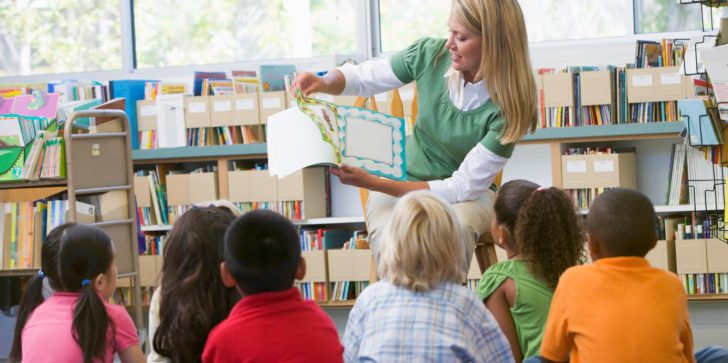 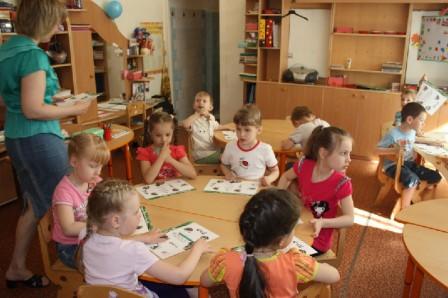 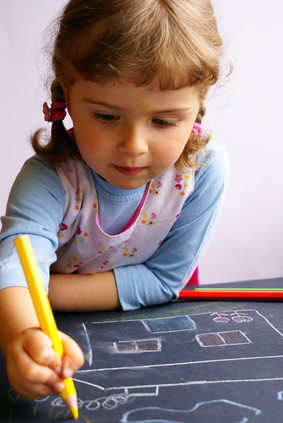 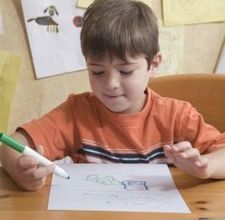 5
Использование опорных рисунков для обучения заучивания стихотворений увлекает детей, превращает занятие в игру, позволяет значительно быстрее запомнить текст.
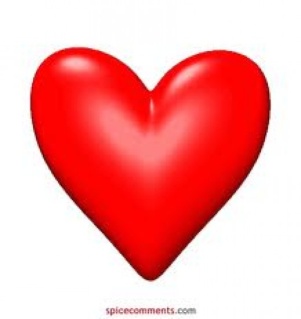 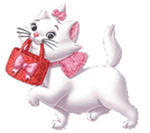 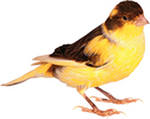 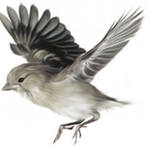 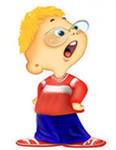 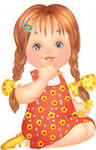 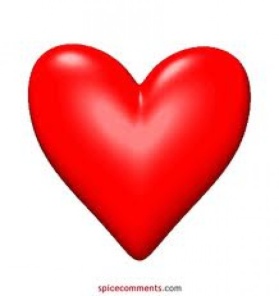 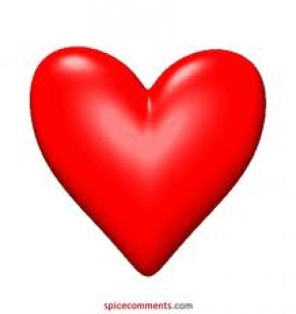 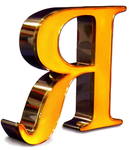 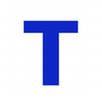 Котик любит кошечку.Птичка – соловья,Мальчик любит девочку,А я люблю тебя
6
Для разучивания каждого стихотворения разрабатывается и составляется своя мнемотаблица
7
Следующий этап работы с мнемотаблицей – эмоциональное, выразительное воспроизведение текста стихотворения.
8
Затем проводится словарная работа по произведению, беседа по смыслу прочитанного . Это предоставляет возможность воспроизвести текст детьми с опорой на рисунки.
9
Все картинки соединяются в один сюжет . Дети»рисуют» стихотворение и легко запоминают текст наизусть. При таком способе работы стихотворение запоминается целиком.
10
Пирог                                                        П.Воронько
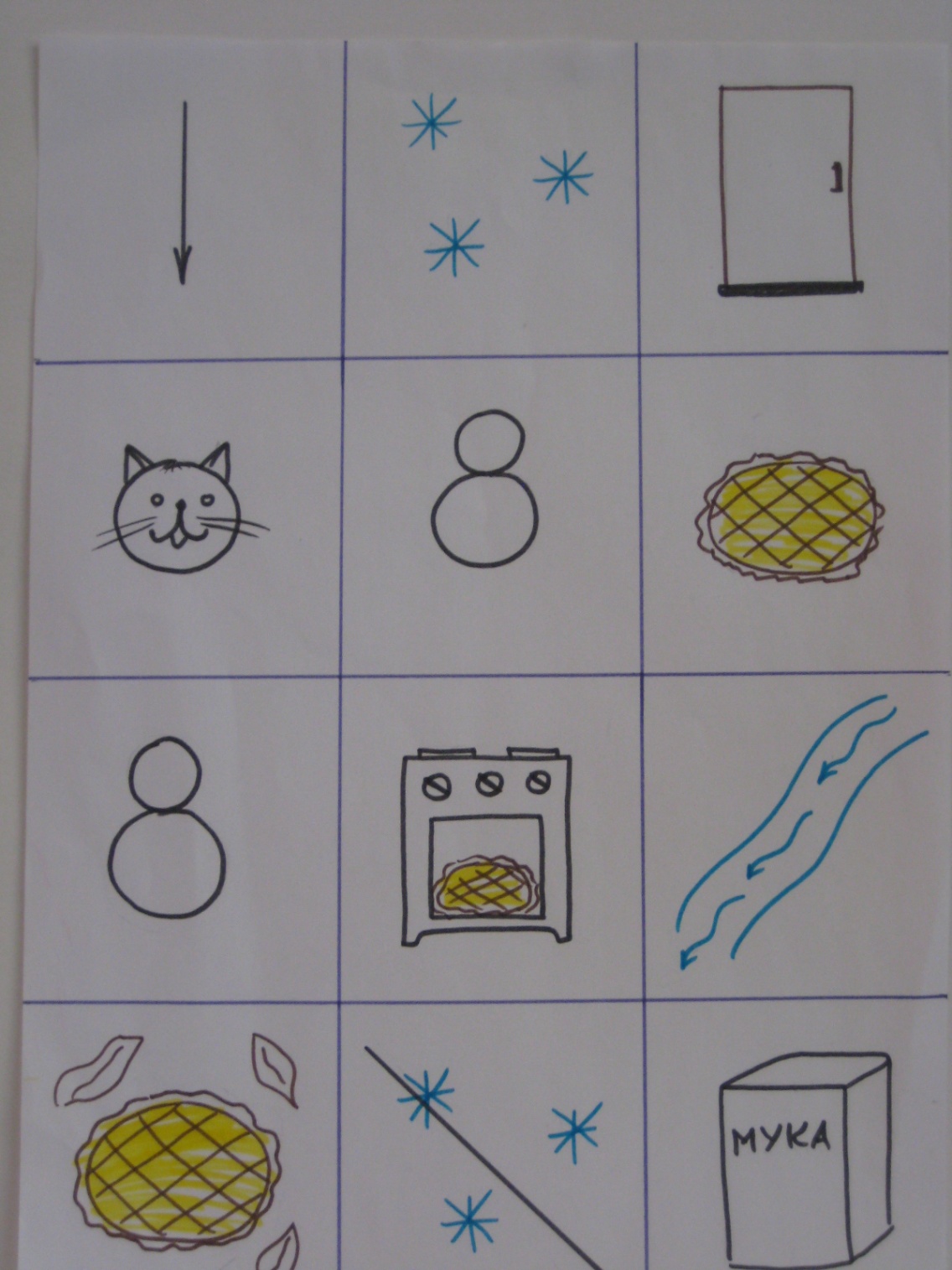 Падал снег на порог
Кот слепил себе пирог.
А пока лепил и пёк,
Ручейком пирог утёк.
Пирожки себе пеки
Не из снега - из муки.
11
На колючего ежа
Листья падают, кружа.
Завернётся в листья он
И увидит сладкий сон
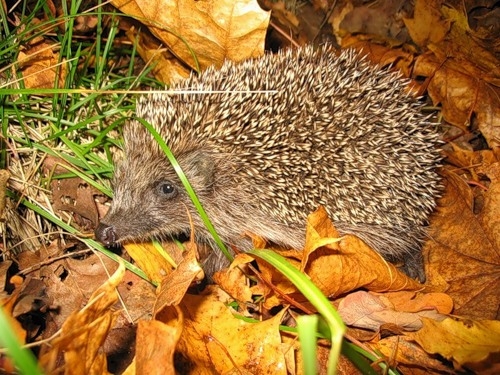 12
За окном ветерок
            веселится-
То подпрыгнет,
то притаится,
И листочки бегут
по дорожке,
Словно жёлтые мышки
от кошки.
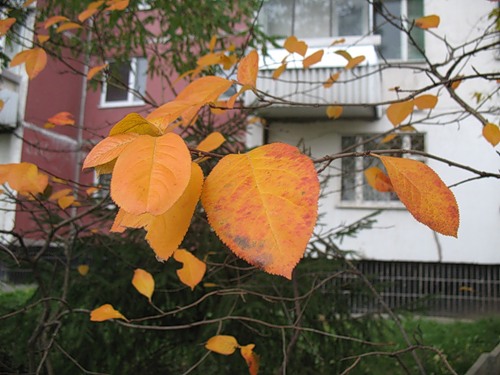 13